Conservation of energy
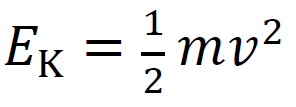 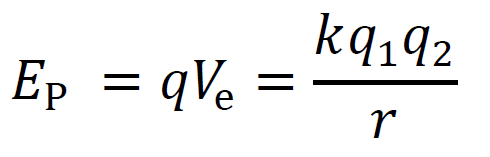 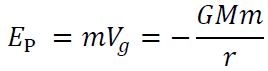 An 89.0 gram +2.30 µC charge is brought to 15.0 cm from a +1.10 C charge.  The 2.30 µC charge is released from rest, while the +1.10 C is held fixed. What is its speed when it is 37.0 cm away?
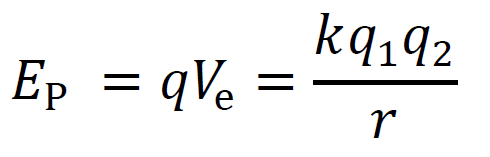 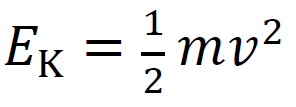 1.42 m/s
An 89.0 gram +2.30 µC charge is brought to 15.0 cm from a +1.10 C charge.  The 2.30 µC charge is released from rest, while the +1.10 C is held fixed. What is its speed when it is very far away?
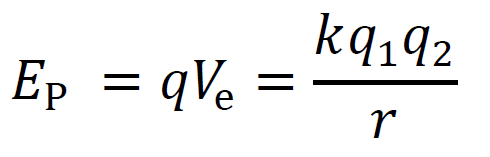 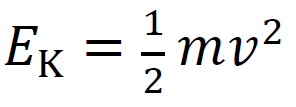 1.85 m/s
An 89.0 gram +2.30 µC charge is brought to 15.0 cm from a +1.10 C charge.  The 2.30 µC charge is released from rest, while the +1.10 C is held fixed.  At what distance is it when it is going 1.60 m/s?
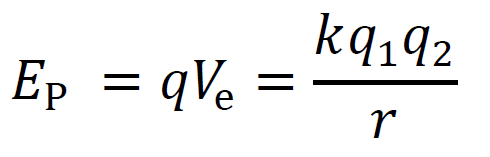 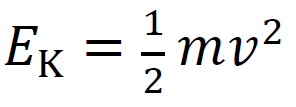 0.603 m
Suppose you fired a 2.30 g rifle bullet at 1150 m/s straight up from the surface of the moon.  
A. What would be the greatest height it would reach?
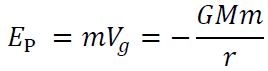 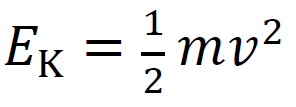 Mass = 7.35x1022 kg
Radius = 1.74x106 m
534 km
Suppose you fired a 2.3 g rifle bullet at 1150 m/s straight up from the surface of the moon.  
B. What speed would it be going when it was 100. km above the surface?
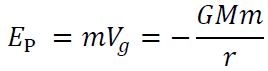 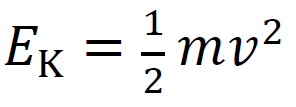 Mass = 7.35x1022 kg
Radius = 1.74x106 m
1008 m/s
Suppose you fired a 2.3 g rifle bullet at 1150 m/s straight up from the surface of the moon.  
D. What speed would it need to escape the moon’s gravity?
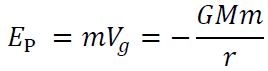 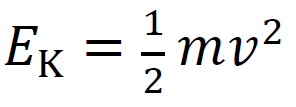 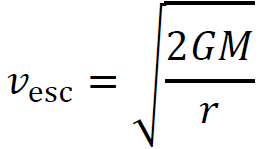 Mass = 7.35x1022 kg
Radius = 1.74x106 m
2380 m/s
Suppose you fired a 2.3 g rifle bullet at 1150 m/s straight up from the surface of the moon.  
C. What would its elevation be when it was traveling 500. m/s?
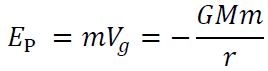 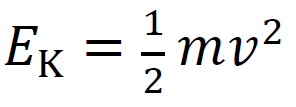 Mass = 7.35x1022 kg
Radius = 1.74x106 m
407 km
HTPIB16Q COE Example #
A 45.0 gram mass traveling 23.0 m/s (when it is very far away) with a charge of +6.7 μC approaches a fixed charge of +12.3 μC directly.
A. How close will it get before it is stopped by the repulsion?
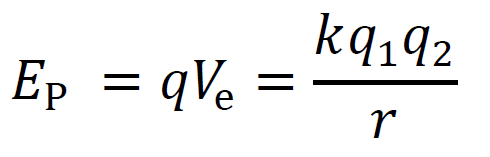 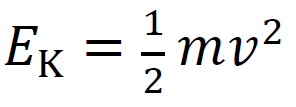 solution
0.0622 m, or 6.22 cm
A 45.0 gram mass traveling 23.0 m/s (when it is very far away) with a charge of +6.7 μC approaches a fixed charge of +12.3 μC directly.
A. How close will it get before it is stopped by the repulsion?
B. What is the speed of the moving mass when it is 0.150 m from the fixed charge?
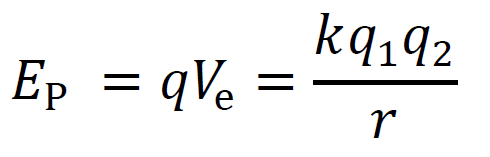 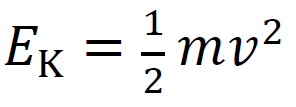 solution
17.6 m/s
A 56.0 gram mass traveling 12.0 m/s (when it is very far away) with a charge of +15.0 μC approaches a fixed charge of -21.0 μC directly.
A. What is its speed when it is 0.750 m from the negative charge?
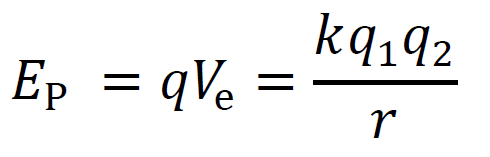 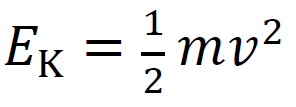 done
16.7 m/s
An astronaut on a 3.70x1020 kg moon with a radius of 1.60x105 m fires a 4.30 g rifle bullet straight up at a speed of  710. m/s. 
A. What is the escape velocity from this moon?
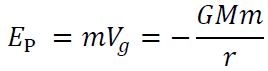 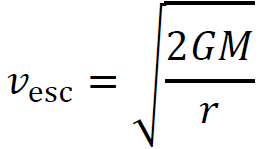 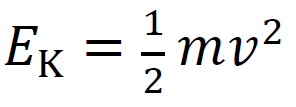 solution
555 m/s
An astronaut on a 3.70x1020 kg moon with a radius of 1.60x105 m fires a 4.30 g rifle bullet straight up at a speed of  710. m/s. 
A. What is the escape velocity from this moon?
B. What is the speed of the bullet when it is very far away from the moon?
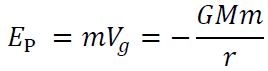 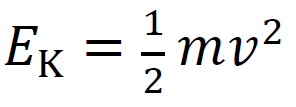 solution
442 m/s
An astronaut on a 3.70x1020 kg moon with a radius of 1.60x105 m fires a 4.30 g rifle bullet straight up at a speed of  710. m/s. 
A. What is the escape velocity from this moon?
B. What is the speed of the bullet when it is very far away from the moon?
C. What is the speed of the bullet when it is 300. km above the moon’s surface?
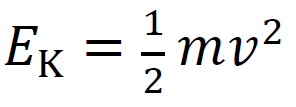 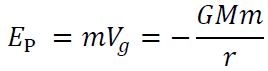 solution
550. m/s
Two 63.0 gram masses have a charge of +45.0  μC each.  If they are released from rest when they are 34.0 cm from each other, 
A. How fast are they going when they are very far away from each other?
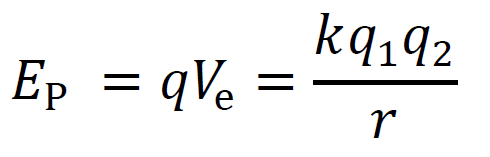 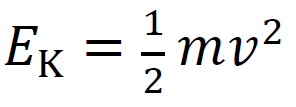 solution
29.2 m/s
Two 63.0 gram masses have a charge of +45.0  μC each.  If they are released from rest when they are 34.0 cm from each other, 
A. How fast are they going when they are very far away from each other?
B. What is their speed when they are only 0.500 m away from each other?
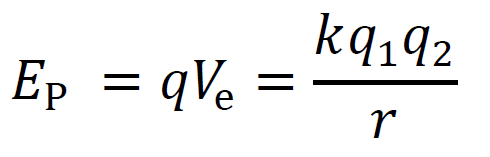 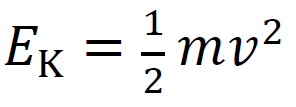 solution
16.5 m/s
A 3.00 g mass with a charge of +2.7 μC is 12.0 cm from a     5.00 g mass with a charge of +5.3 μC.  If they are released from rest, 
A. How fast are they each going when they are very far away from each other?  (They will be going different velocities)
(hint: due to COM, the velocity of the 5 g will be 3/5 the velocity of the 3 g)
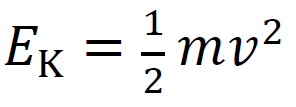 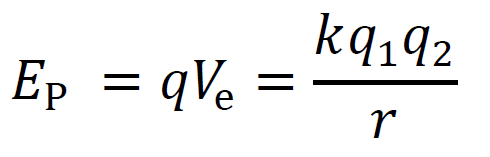 solution
3 g: 21.1 m/s  5 g:  12.7 m/s
HTPIB16Q Problem #
17. A +130. µC charge with a mass of 12.5 grams is at rest 45.0 cm from a +390. µC fixed charge.  The first charge is released from its position and flies away.  a. What is its velocity when it is 95.0 cm from the second charge?  b. What is its velocity when it is very far away?  Assume that no other force acts on the moving charge.        
(292 m/s, 403 m/s)
18 A +160. µC charge with a mass of 230. g is approaching another fixed +160. µC charge directly.  a. If it is moving at a speed of 34.0 m/s when it is 2.00 m away, what is its speed when it is 1.00 m away?  b.  how close will it get before it is stopped by the repulsion?  c. What will be its speed later when it is very far away?  d. Assume no other force acts on the moving charge.  (12.5 m/s, 0.928 m, 46.4 m/s)
19. Two identical charges each with a charge of +45.0 µC and a mass of 56.0 grams are placed 34.0 cm from each other.  a. If they are released simultaneously, what speed do they have when they are 50.0 cm from each other?  b. What speed do they have when they are very far away?  Assume no other forces act on the charges.             (17.5 m/s, 30.9 m/s)
20. A charge of +46.0 µC is at rest 1.80 m from a -52.0 µC charge that is also at rest.  Each charge has a mass of 48.0 g.  a. If they are released simultaneously, what is their velocity when they are 1.00 m from each other?  b. With what velocity do they collide if they each have a radius of 2.50 cm? (14.1 m/s, 93.3 m/s)
21. An alpha particle with a mass of 6.64x10-27 kg and a charge of +2e (e = 1.602x10-19 C) is needs what speed to get 1.30x10-15 m from a gold nucleus with a charge of +79e.  Assume the gold nucleus does not move.     (9.19x107 m/s)
22. A rifle bullet with a mass of 4.20 grams is fired straight up off the surface of the moon at a speed of 560. m/s.  a. What is the greatest height the bullet will rise to above the surface before coming back down?  b. What is its speed when is has gone 50.0 km straight up?  c. What speed would the bullet need to be able to escape the gravity of the moon? 
(1.02x105 m, 394 m/s, 2380 m/s)
Mm = 7.35x1022 kg, rm =  1.737x106 m
23. A 12.0 kg piece of rock headed directly toward the moon is going 870. m/s at an elevation of 100. km above the moon.  a. With what speed does it strike the surface?  b. What was its speed when it was 50.0 km above the surface? (1030 m/s, 952 m/s)
Mm = 7.35x1022 kg, rm =  1.737x106 m
24. A 2.80 g rifle bullet leaves the surface of the moon with a speed of 1050 m/s going straight up.  a. What is the greatest height it reaches?  b. What is its height when it is going 780. m/s?  c. What velocity is it going when it reaches a height of 300. km above the moon's surface? d. What speed would it need to escape the moon's gravity?  e. What is its height when it is going only 100. m/s?  
(422 km, 167 km, 521 m/s, 2380 m/s, 417 km)
Mm = 7.35x1022 kg, rm =  1.737x106 m
25. A 13,500 kg spaceship orbits a 4.50x1024 kg planet in an elliptical orbit.  At one point, its speed is 6910 m/s when it is 7.60x106 m from the planet's center.  a. If later in its orbit is moving 5440 m/s, what is its distance to the center of the planet?  b. If part of its orbit is at a distance of 8.50x106 m from the center of the planet, what is the velocity of the spaceship? (9.87x106 m, 6280 m/s)
26. A 120. kg space probe orbits a 3.60x1024 kg planet in a circular orbit at a speed of 5660 m/s.  a. What distance is it from the planet?  b. What is its total energy (kinetic and potential) ?  c. What speed would it need to escape gravity from this distance from the planet?  d. What would its total energy be at this speed?  Suppose it somehow attained escape velocity at this distance from the planet, and was escaping on some trajectory, e. at what distance from the planet's center would it be when it was going 4000. m/s?  f. What would be its speed when it was 7.50x108 m from the planet? 
(7.50x106 m, -1.92x109 J, 8.00x103 m/s, 0 J, 3.00x107 m, 800. m/s)